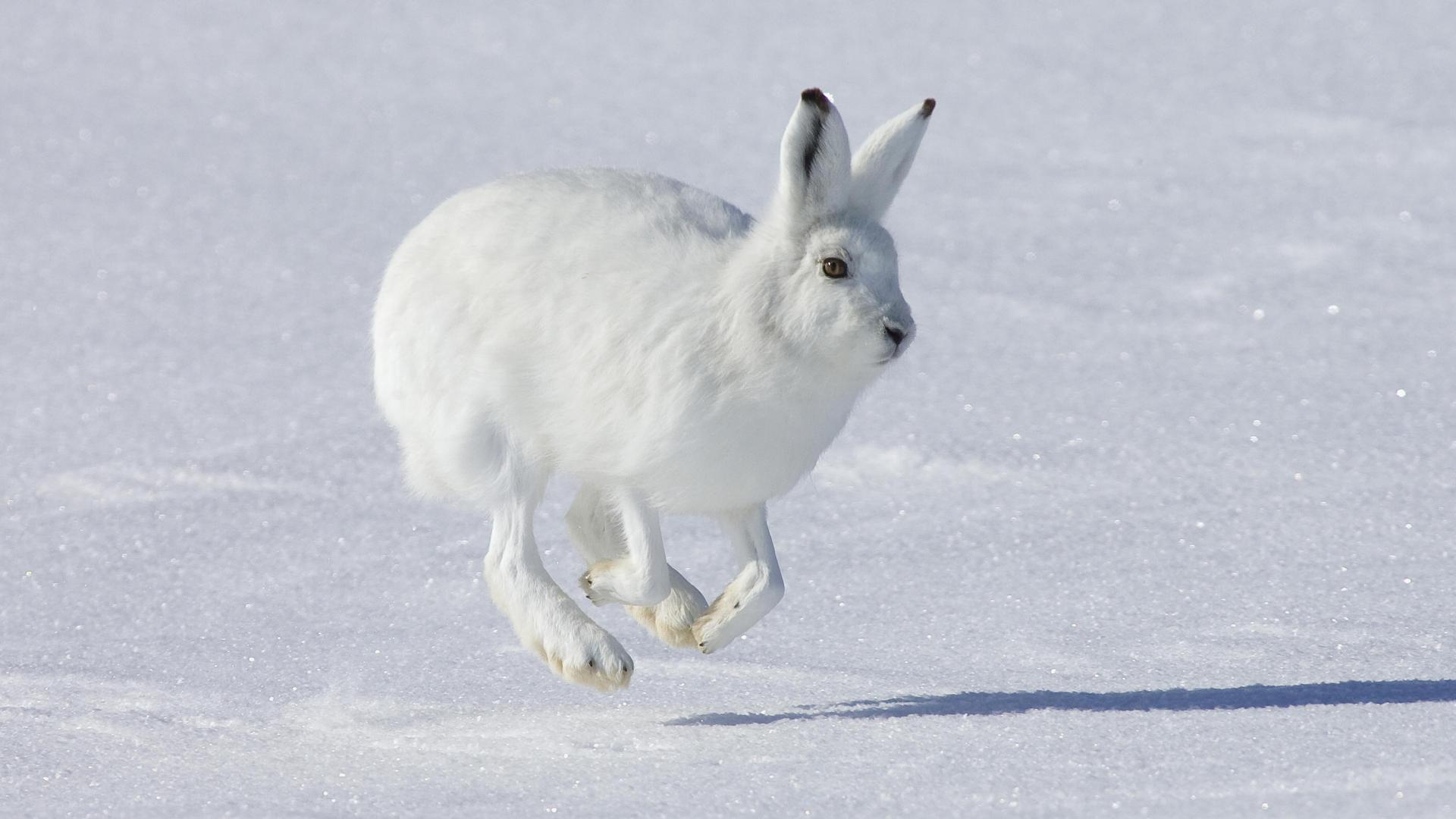 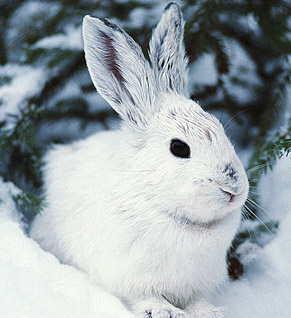 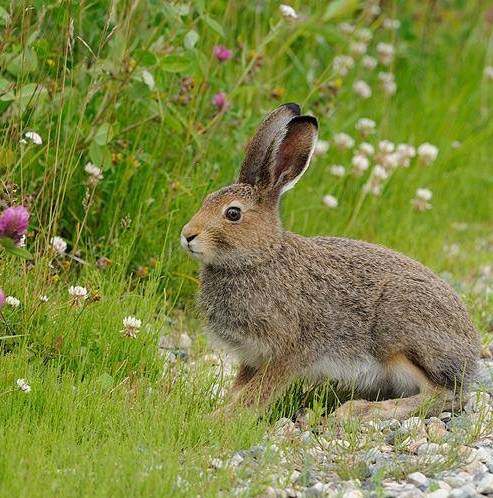 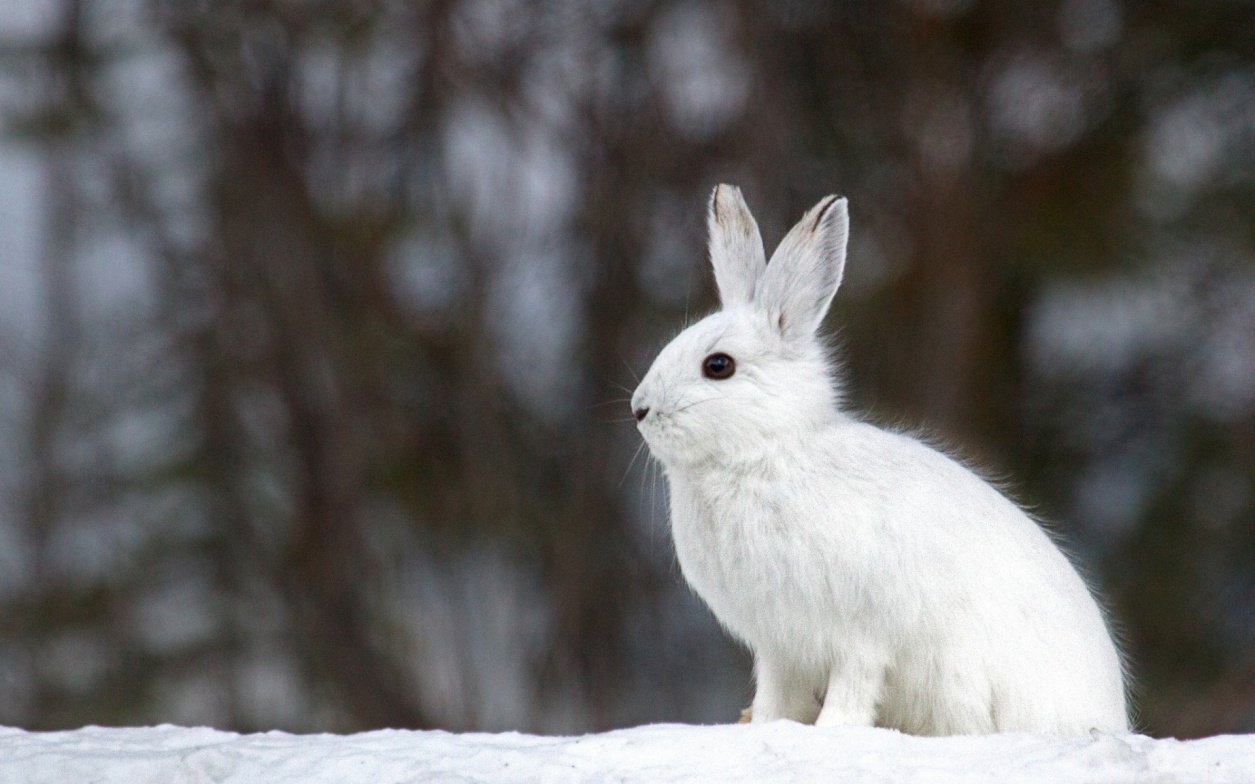 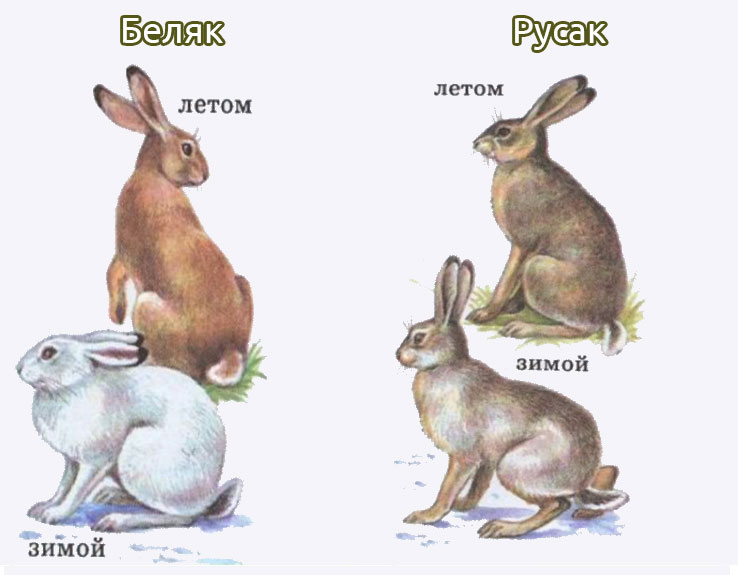 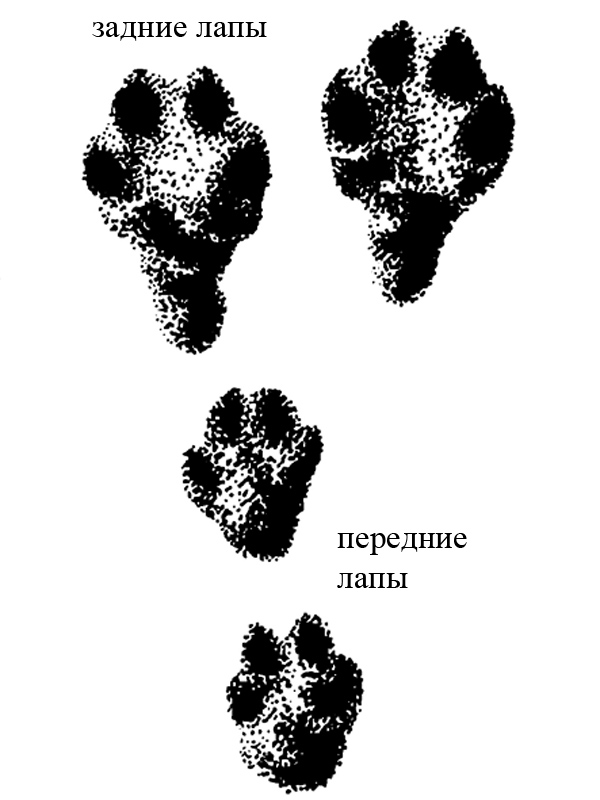 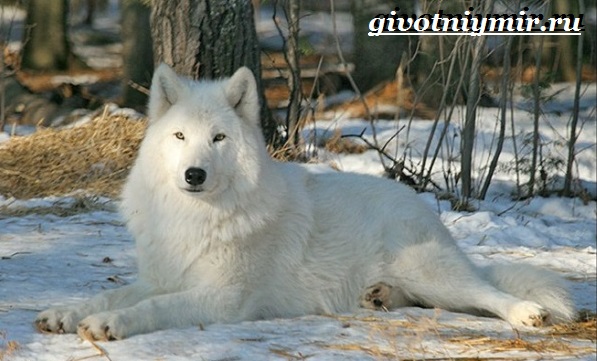 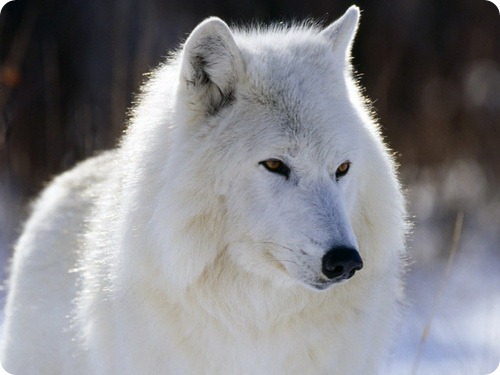 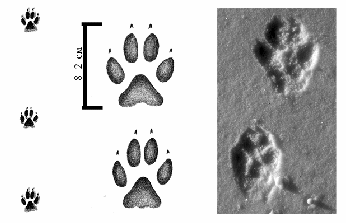 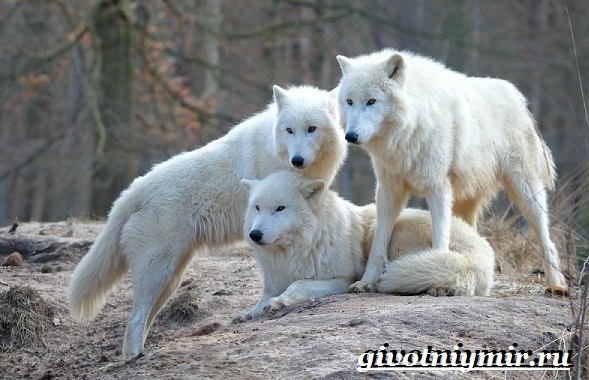 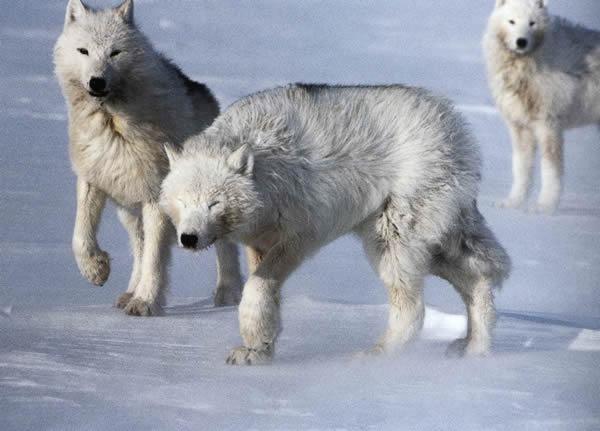 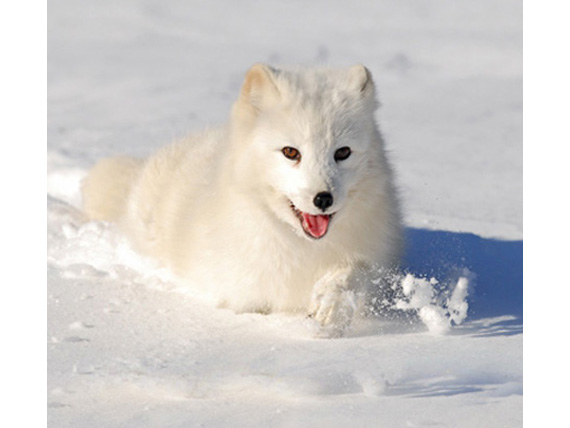 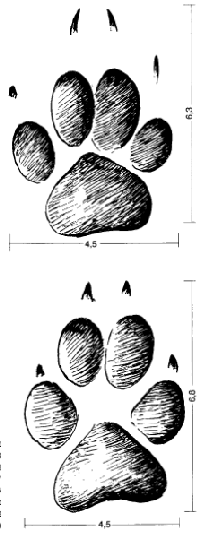 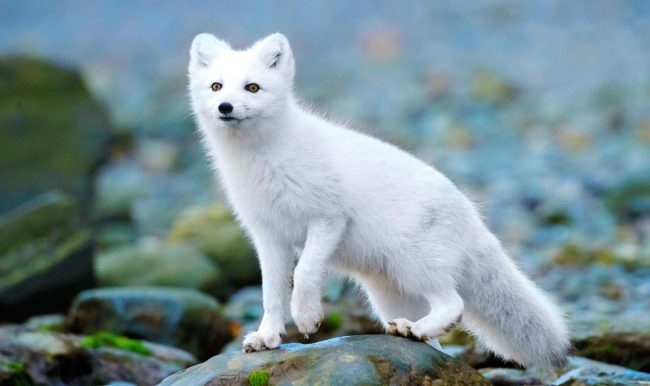 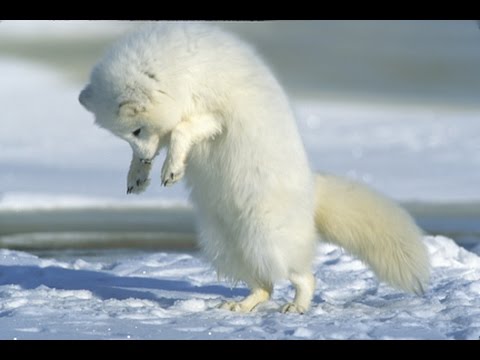 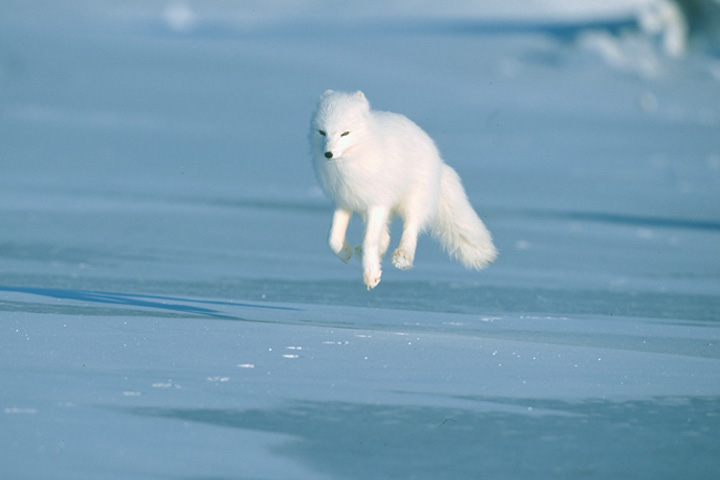 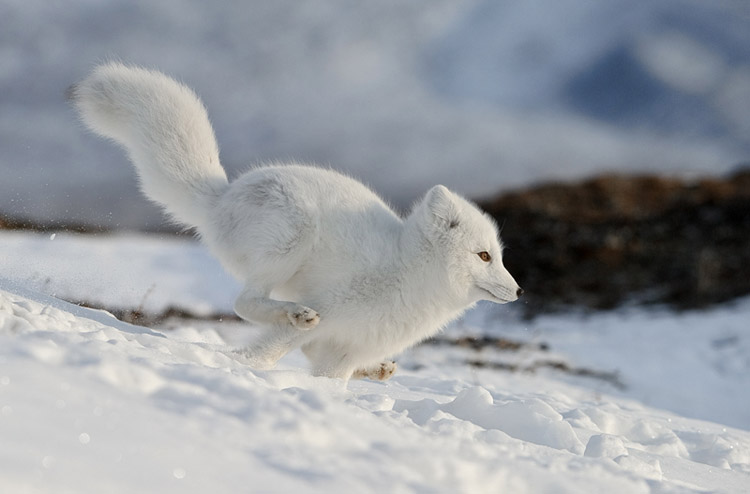 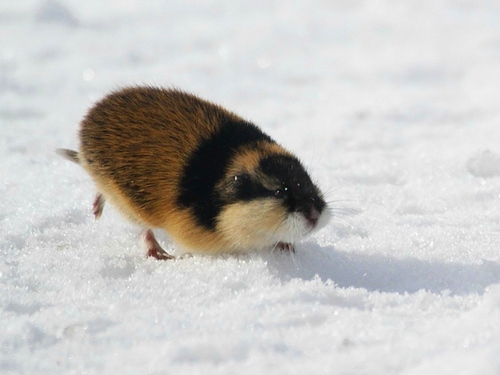 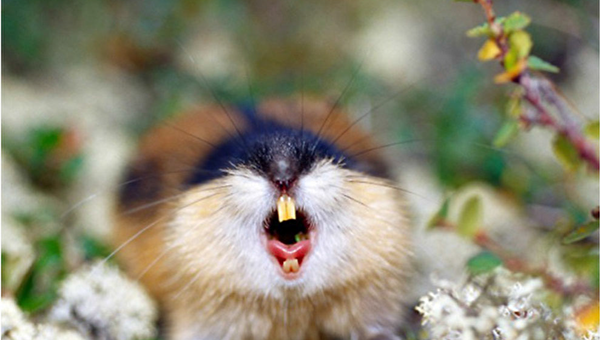 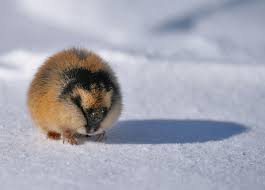 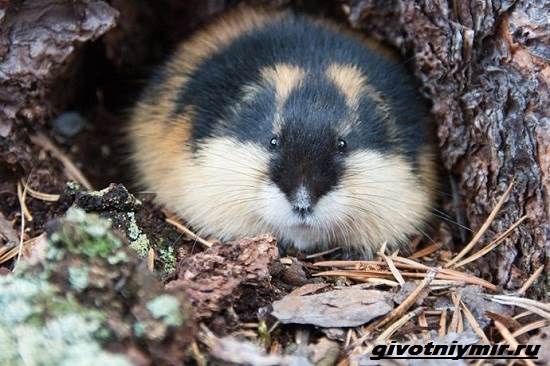 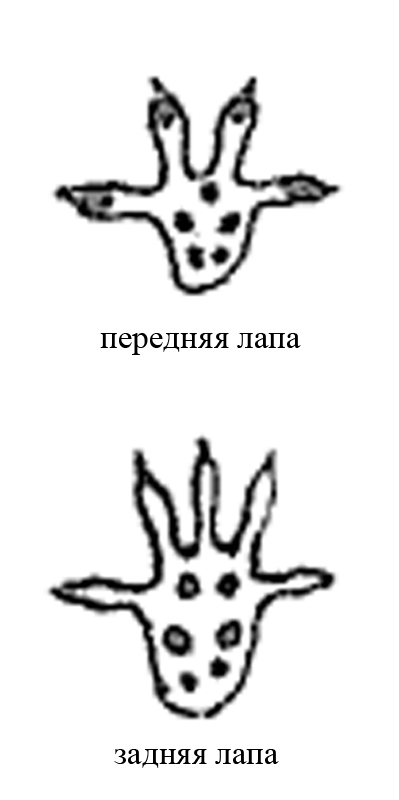 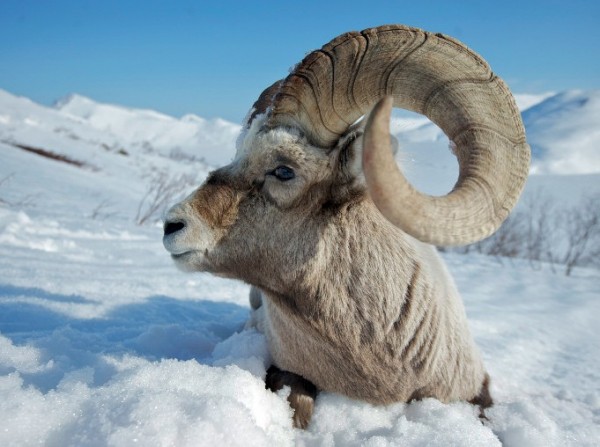 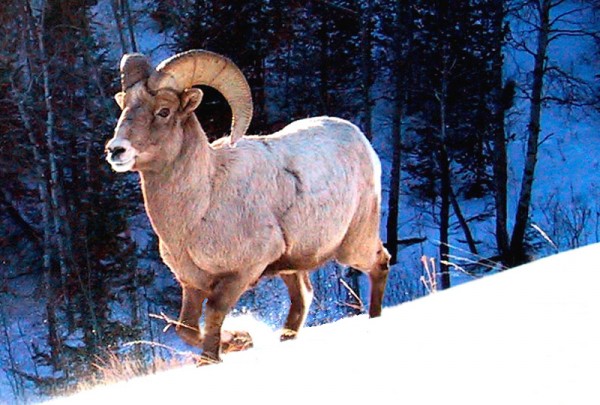 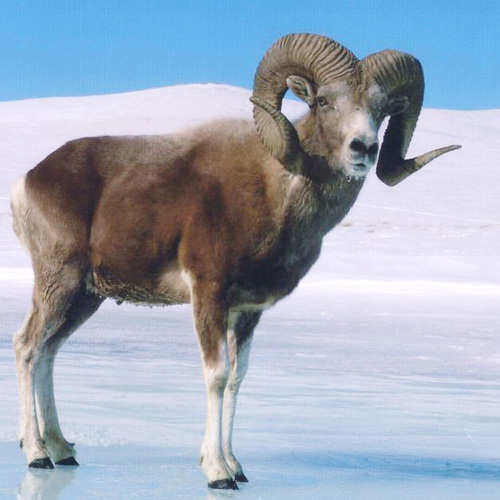 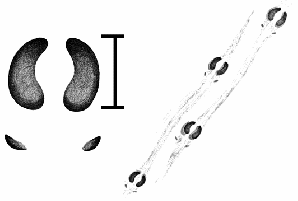 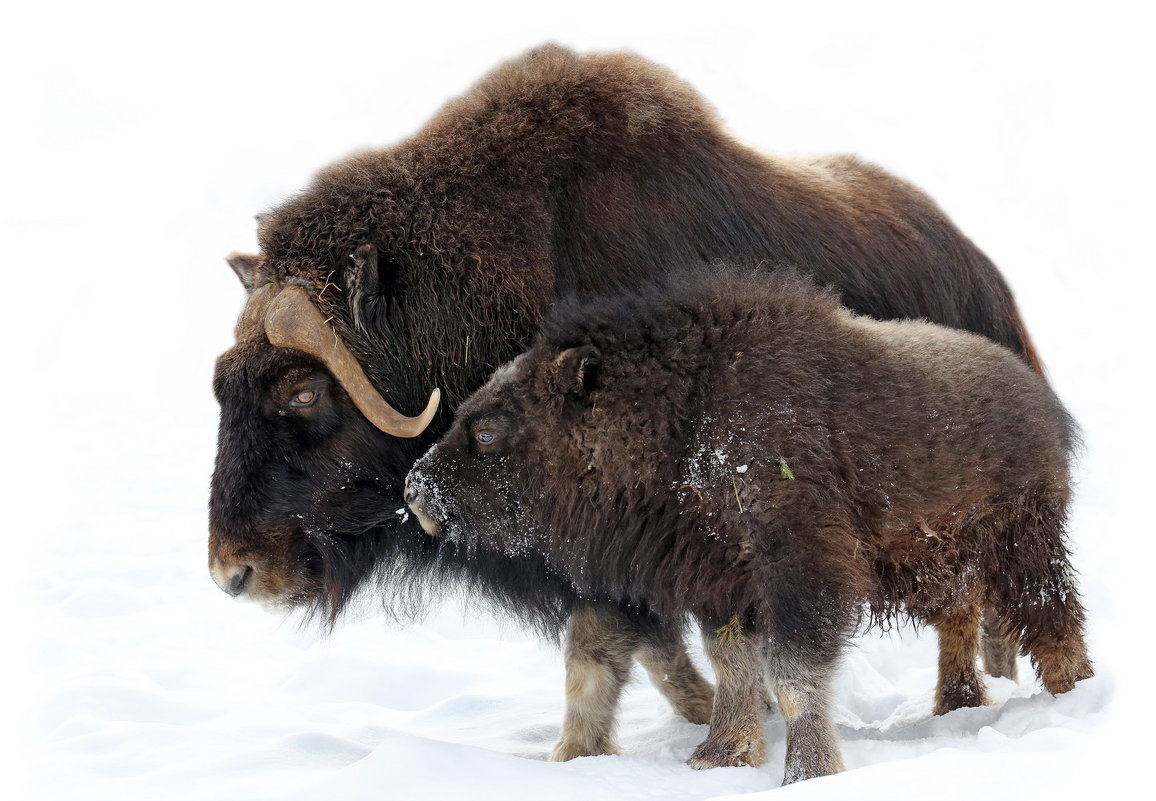 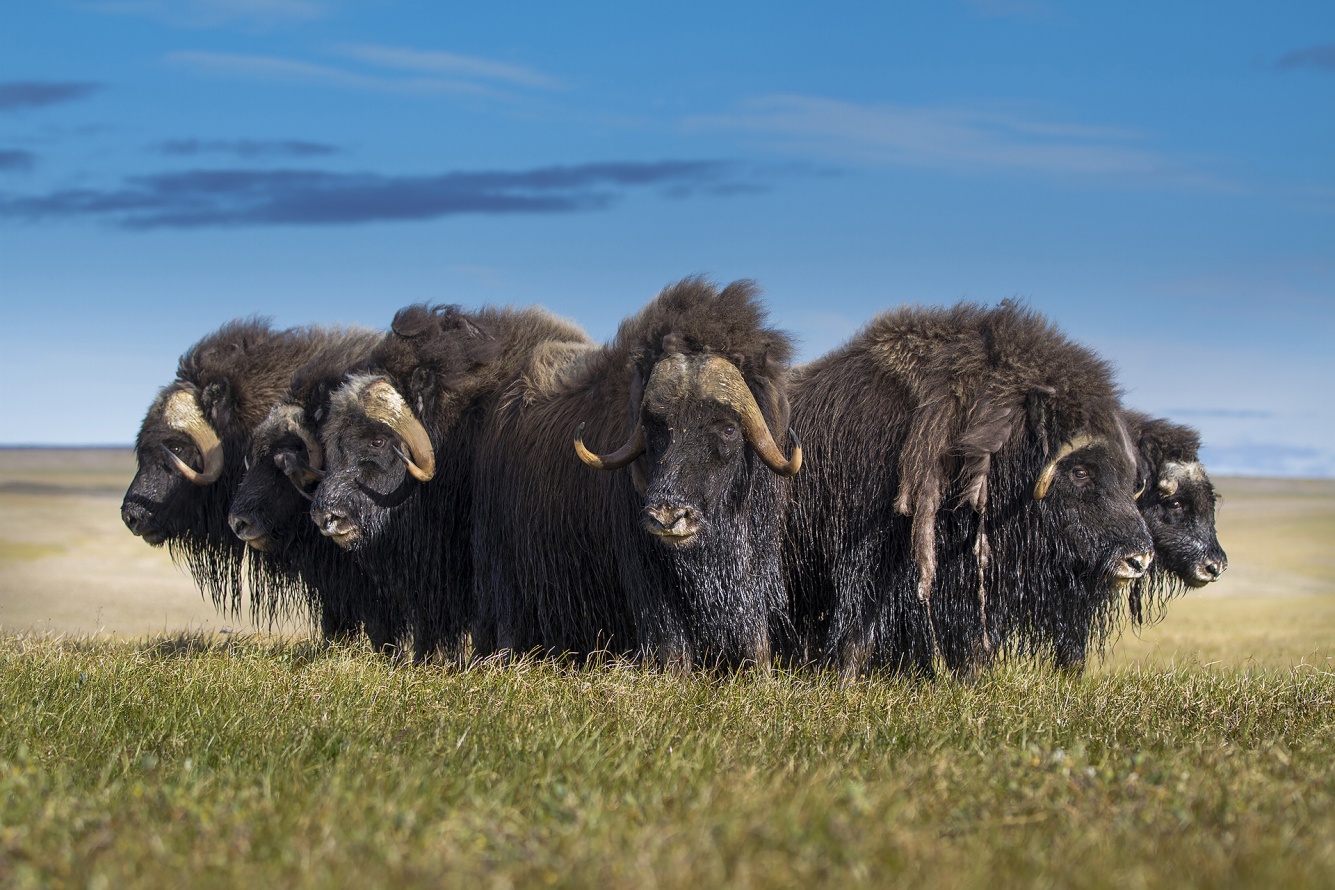 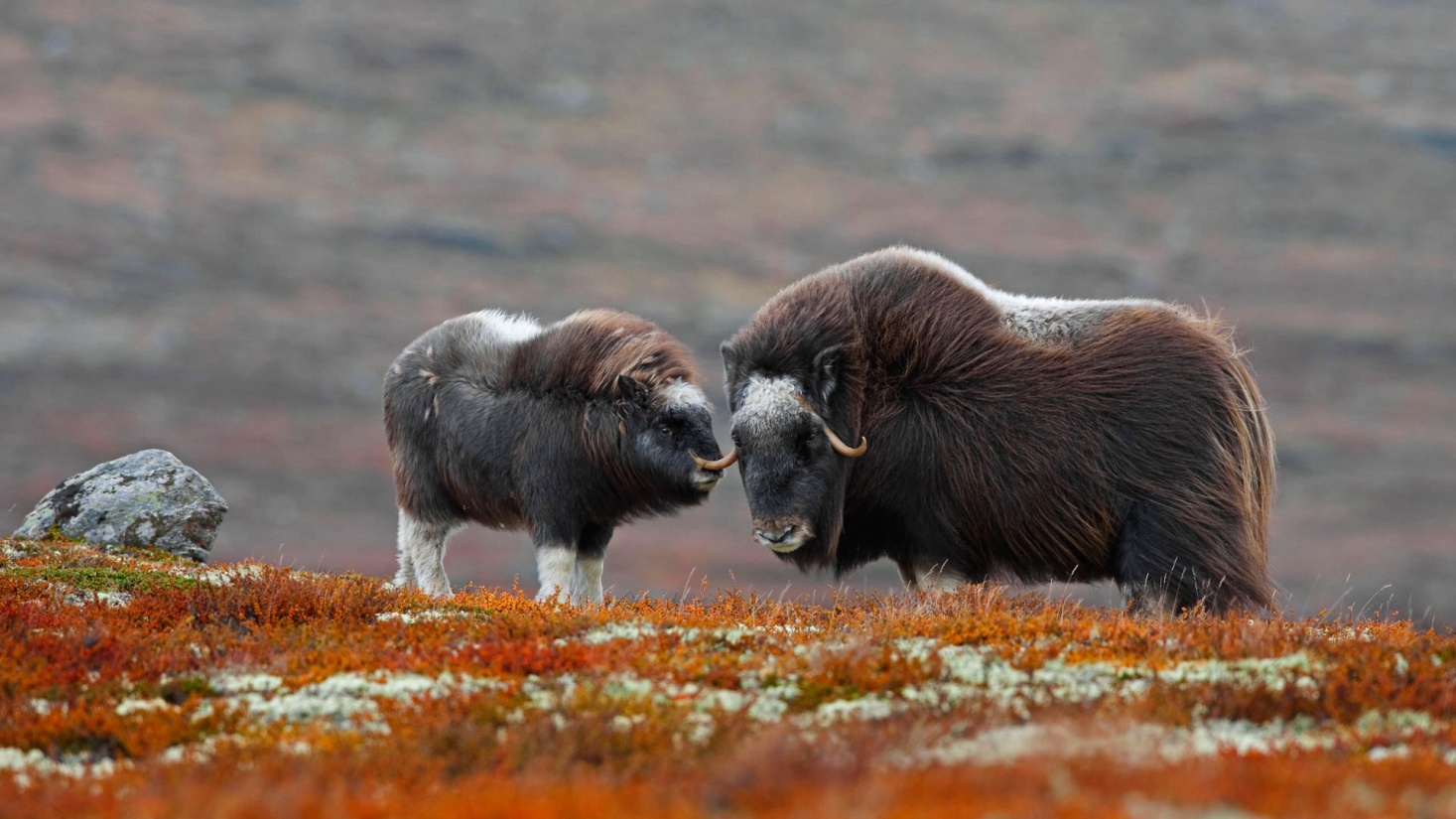 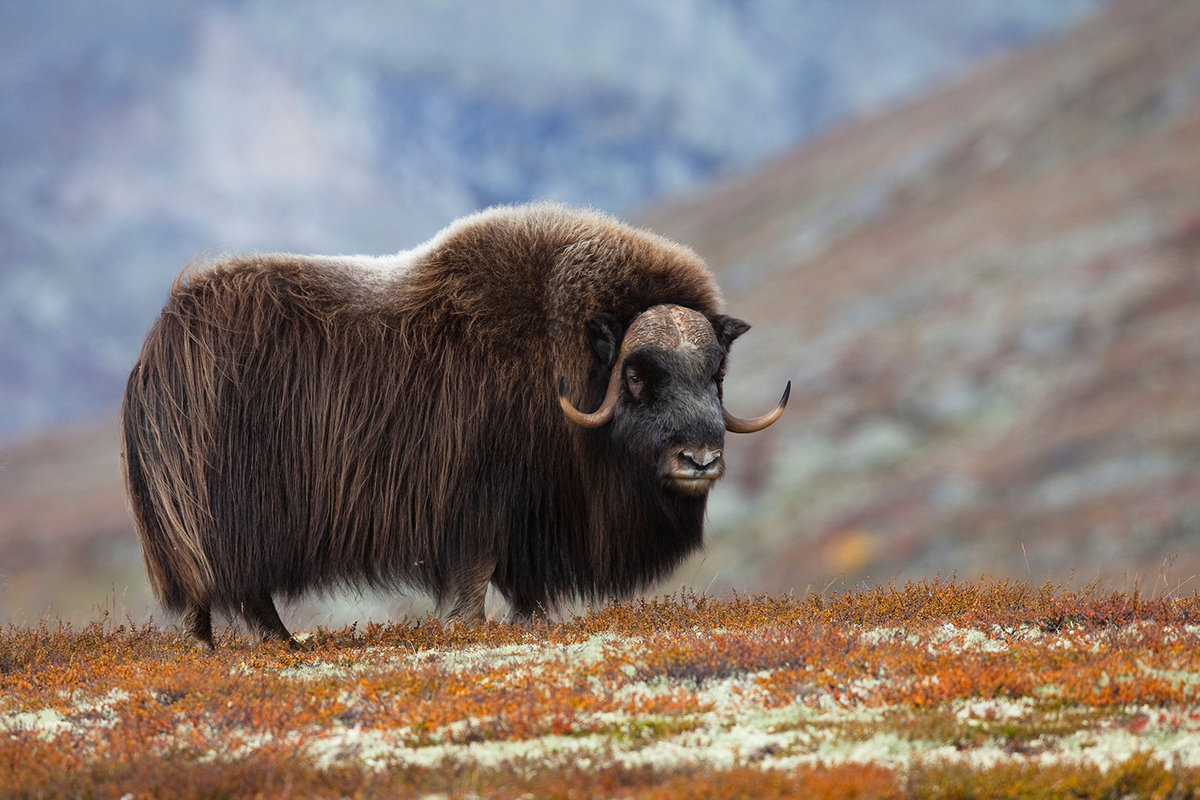 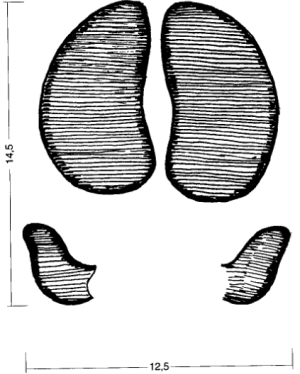 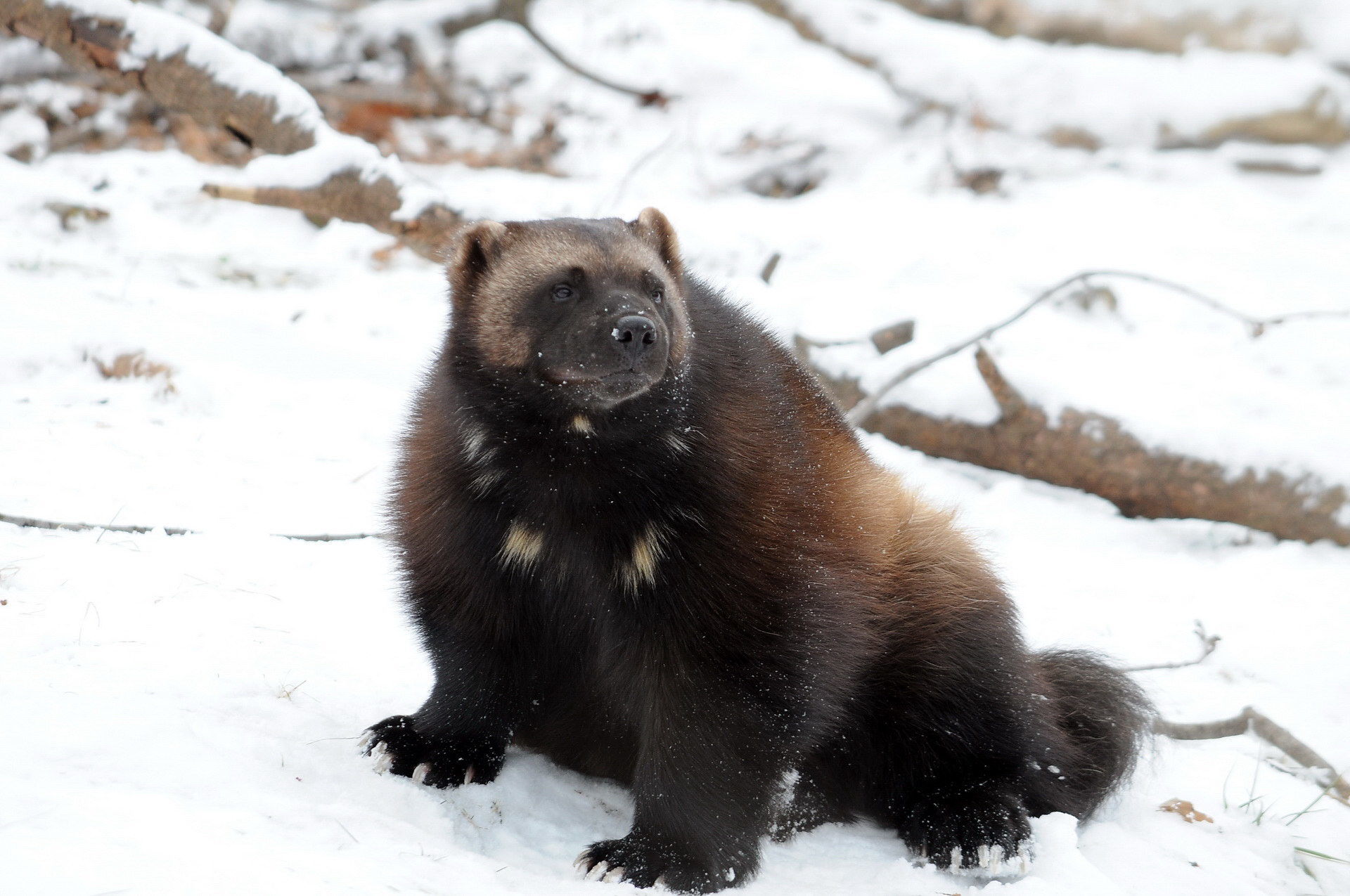 Росомаха
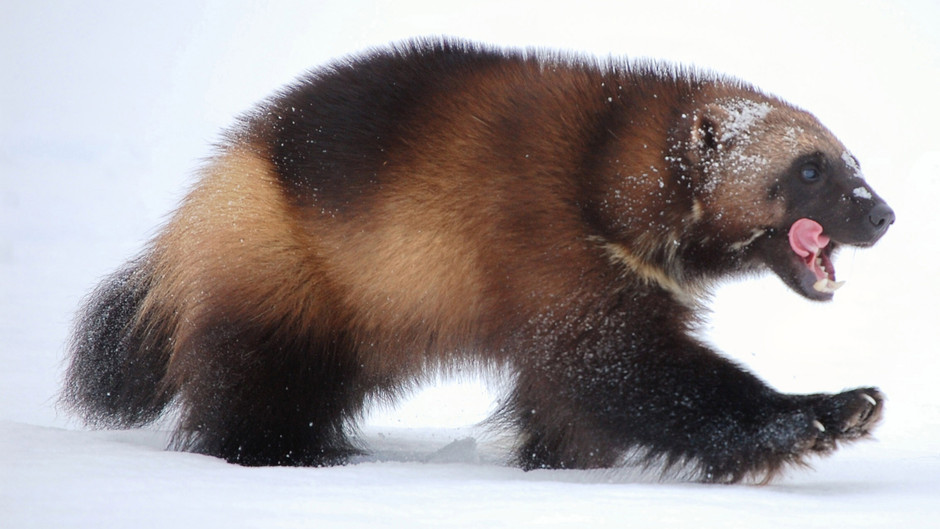 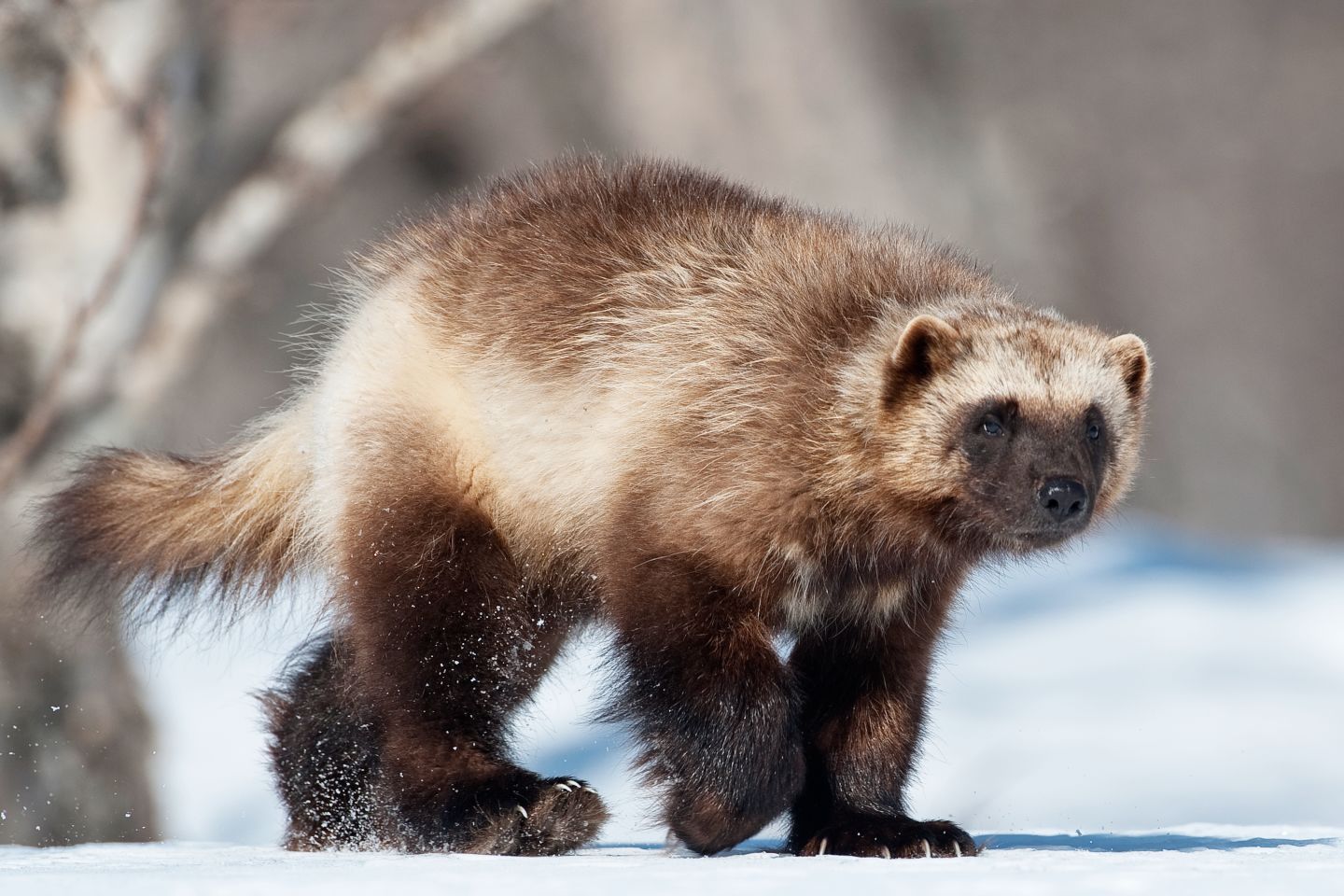 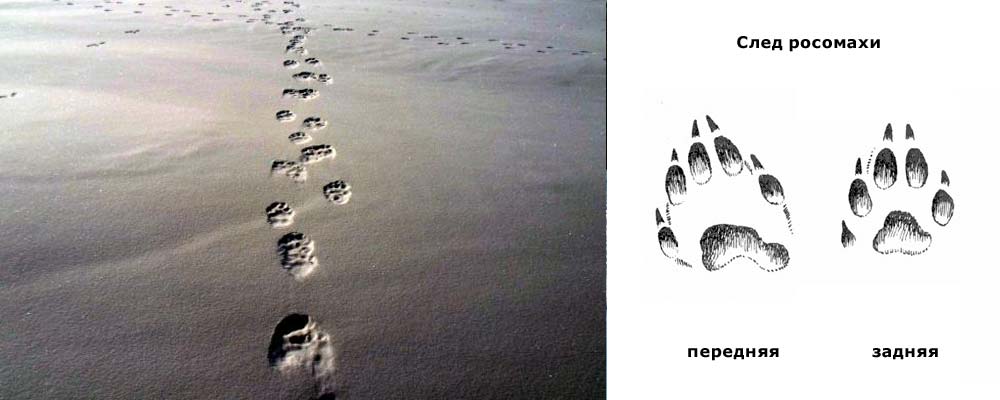 Белый медведь
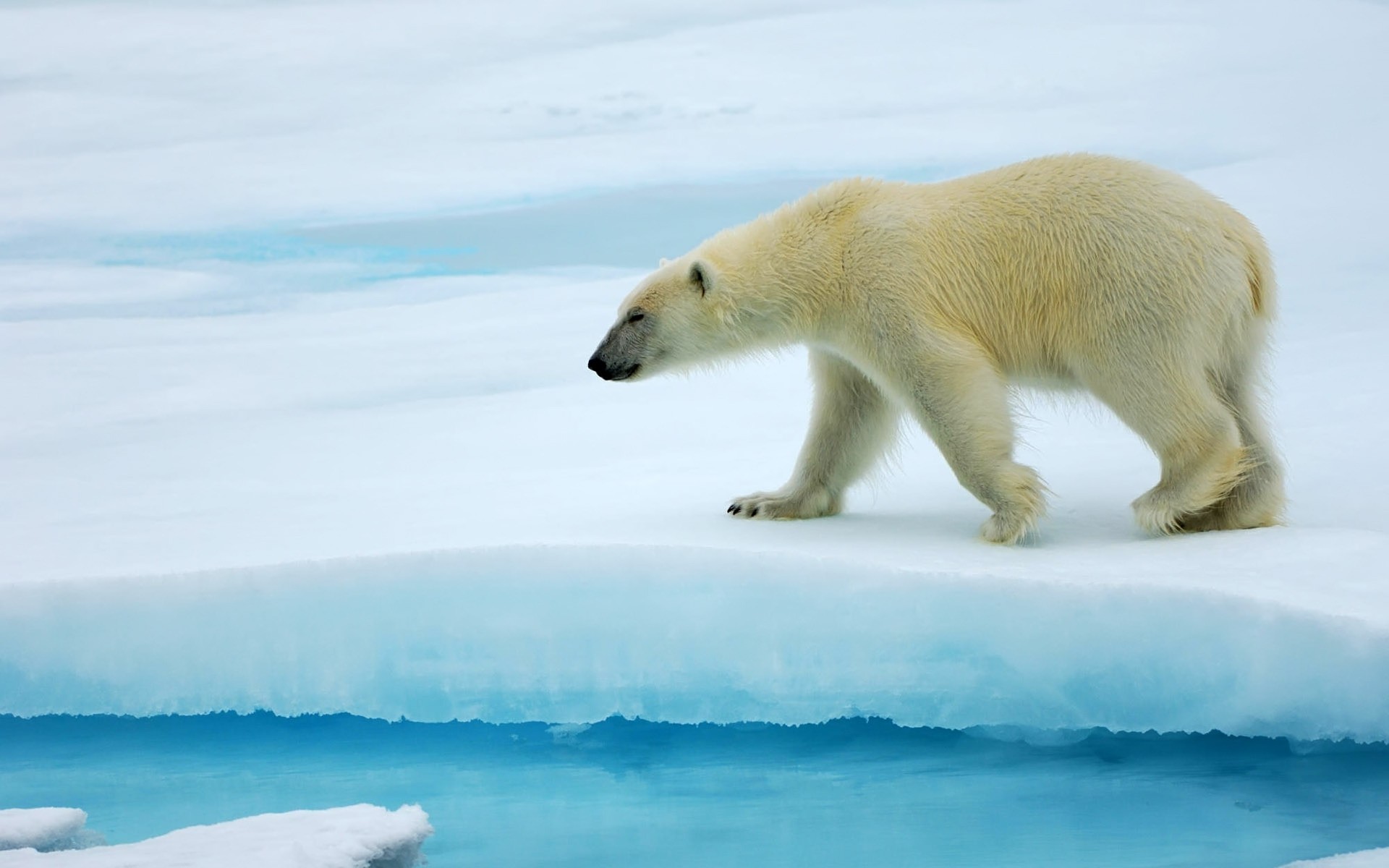 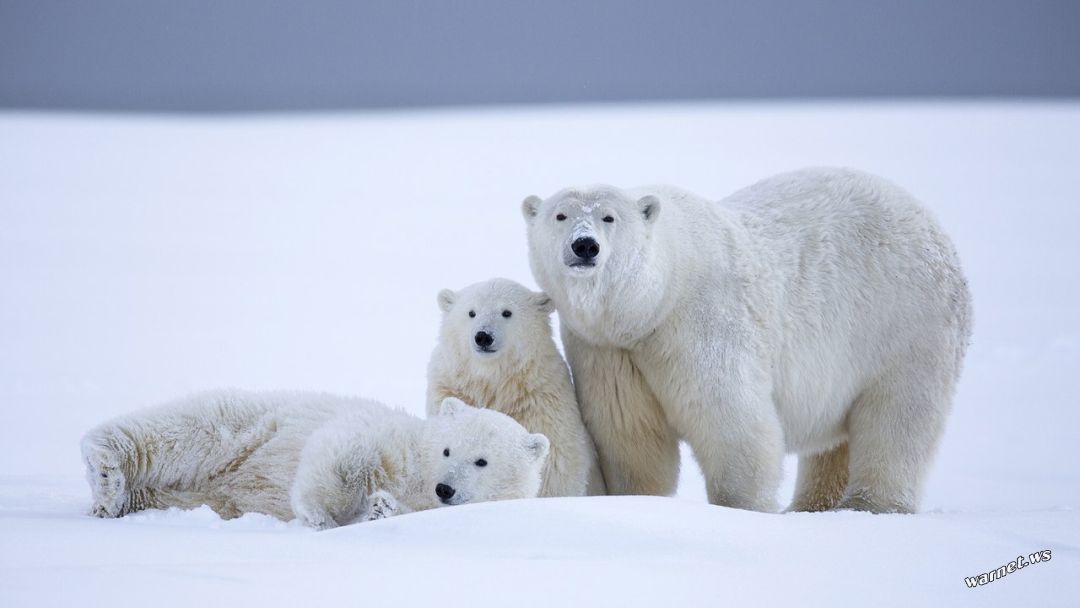 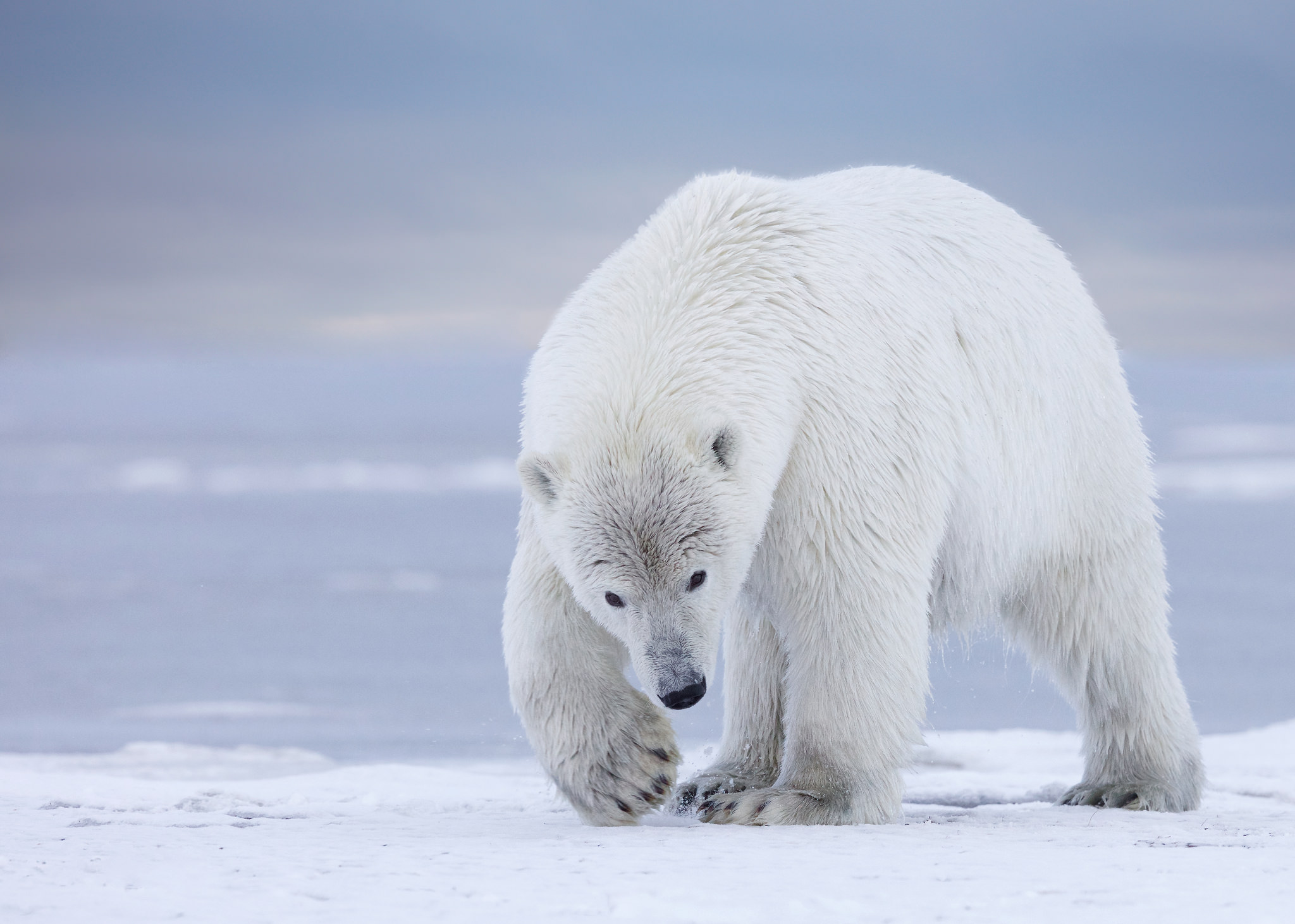 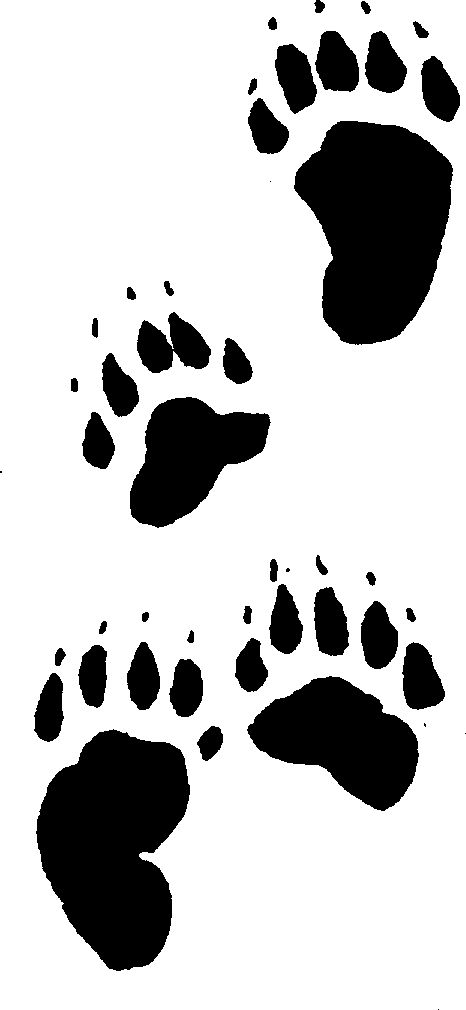 Бурый медведь
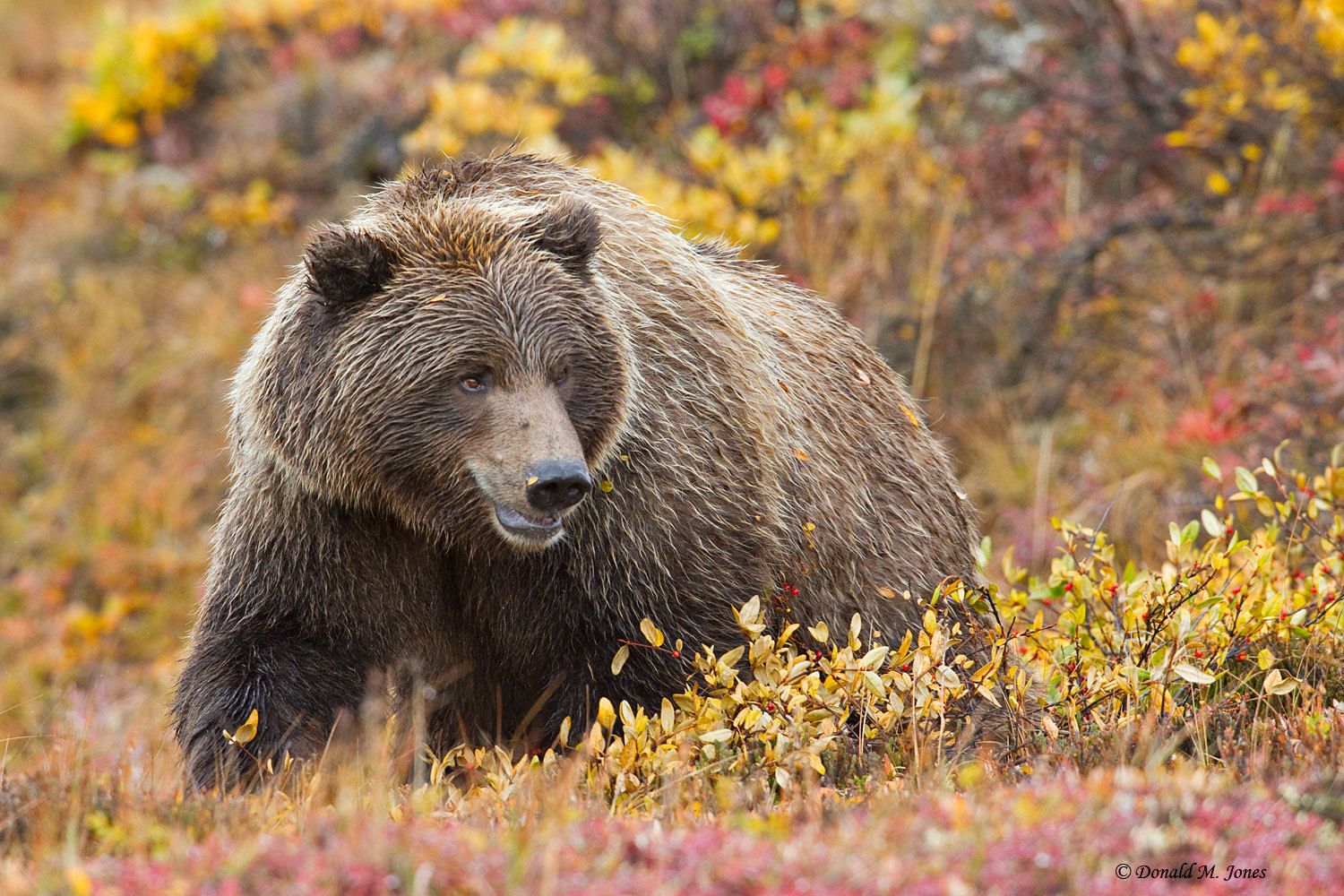 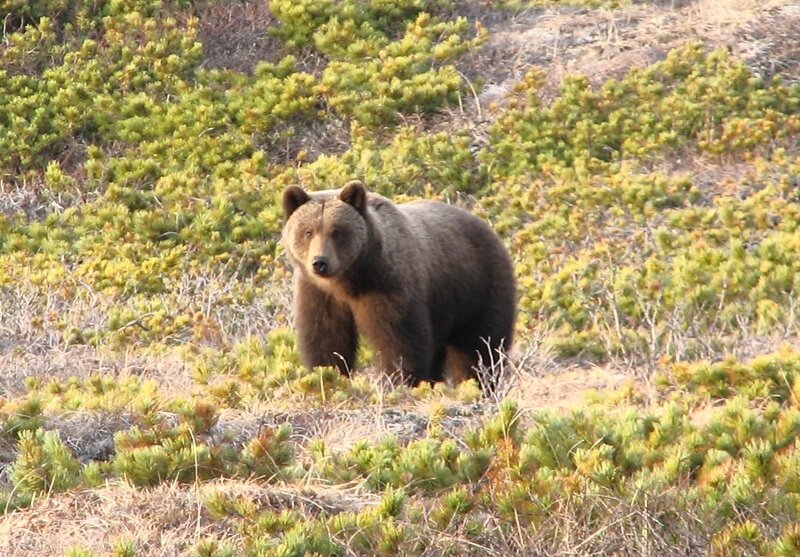 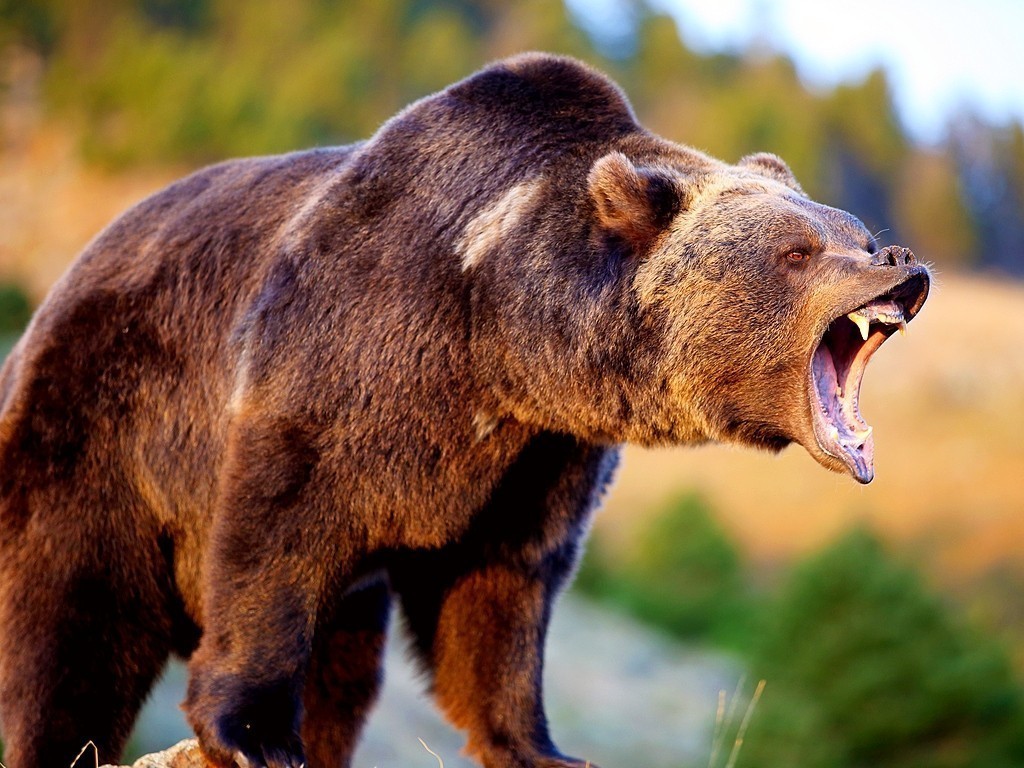 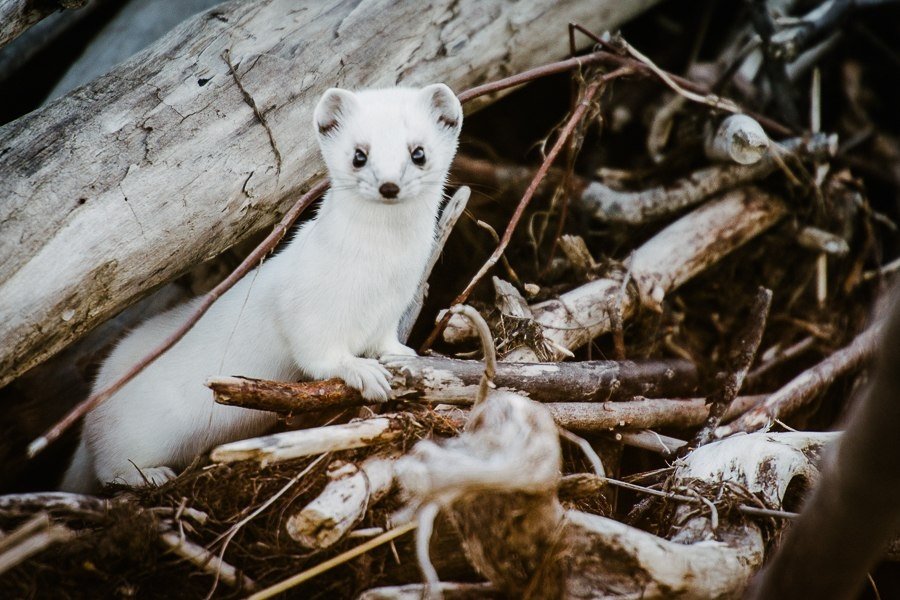 Горностай
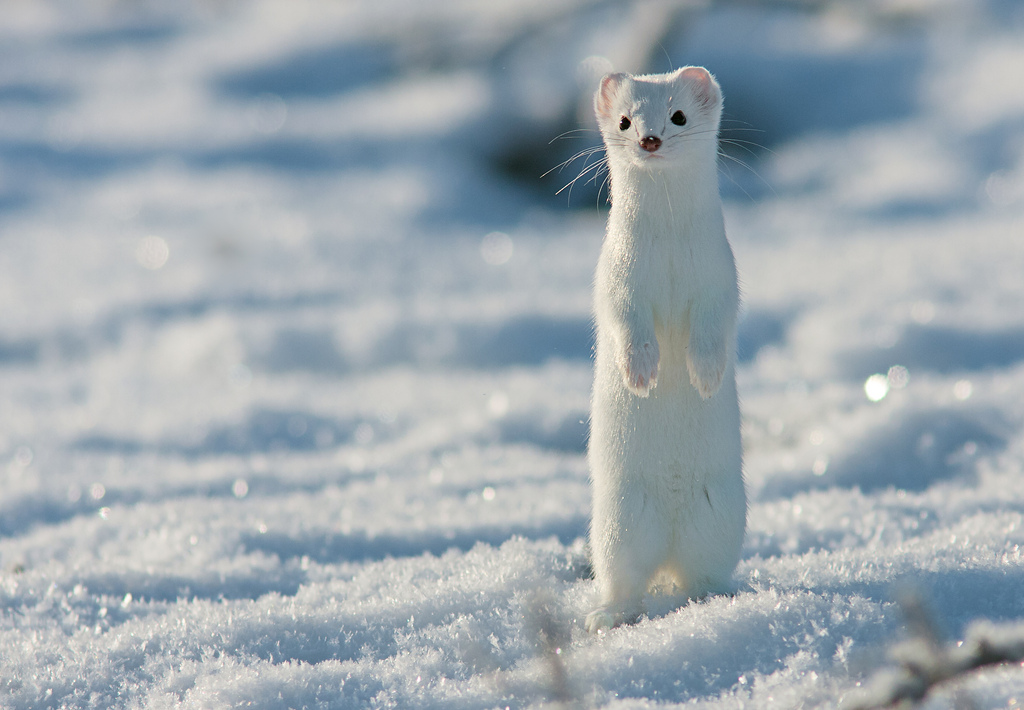 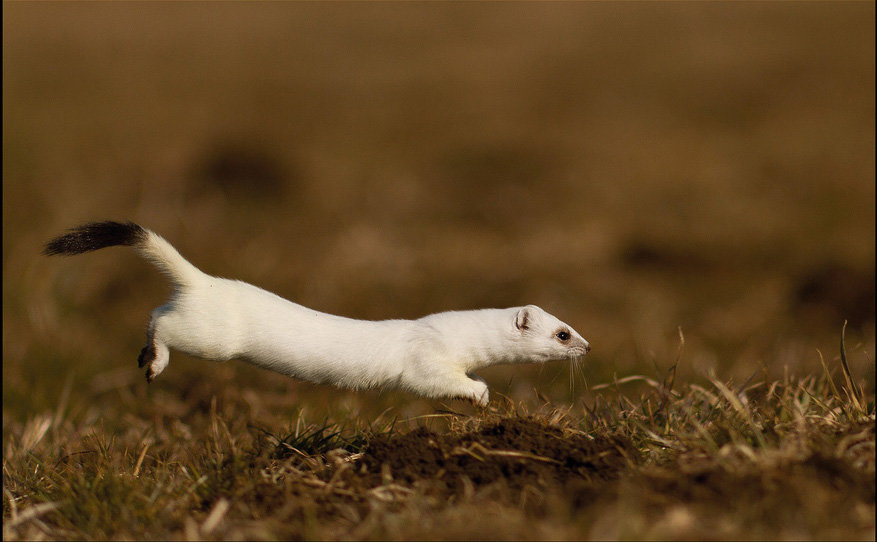 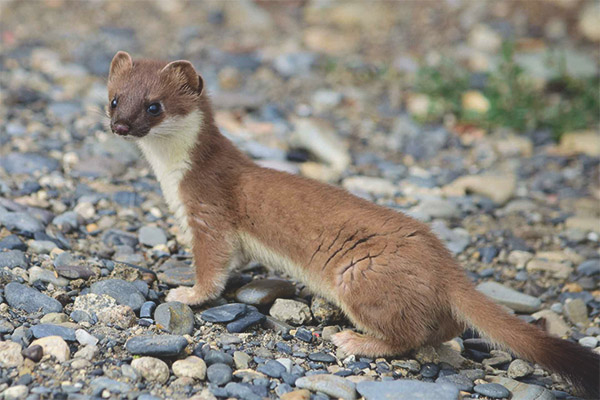 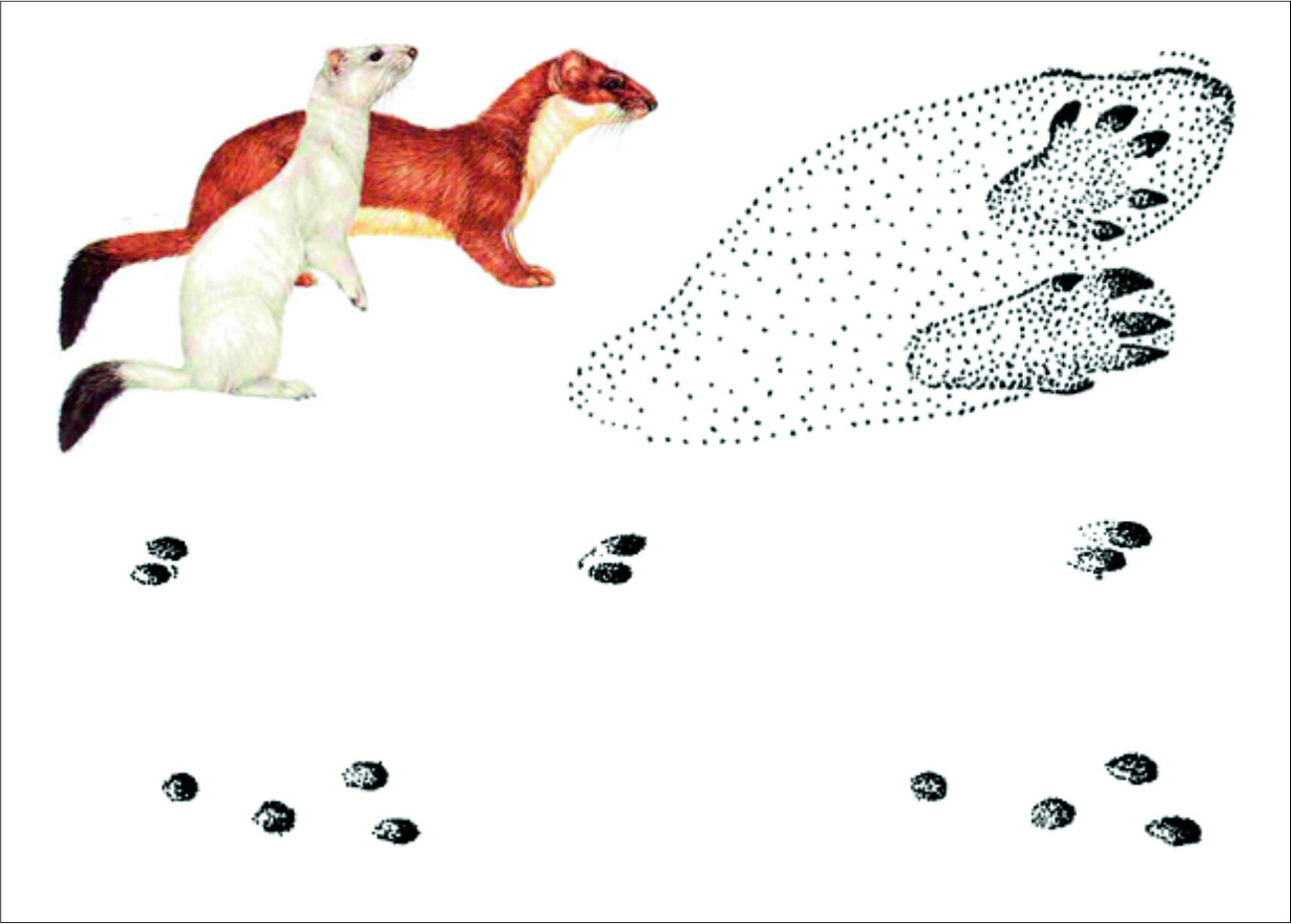 Северный олень
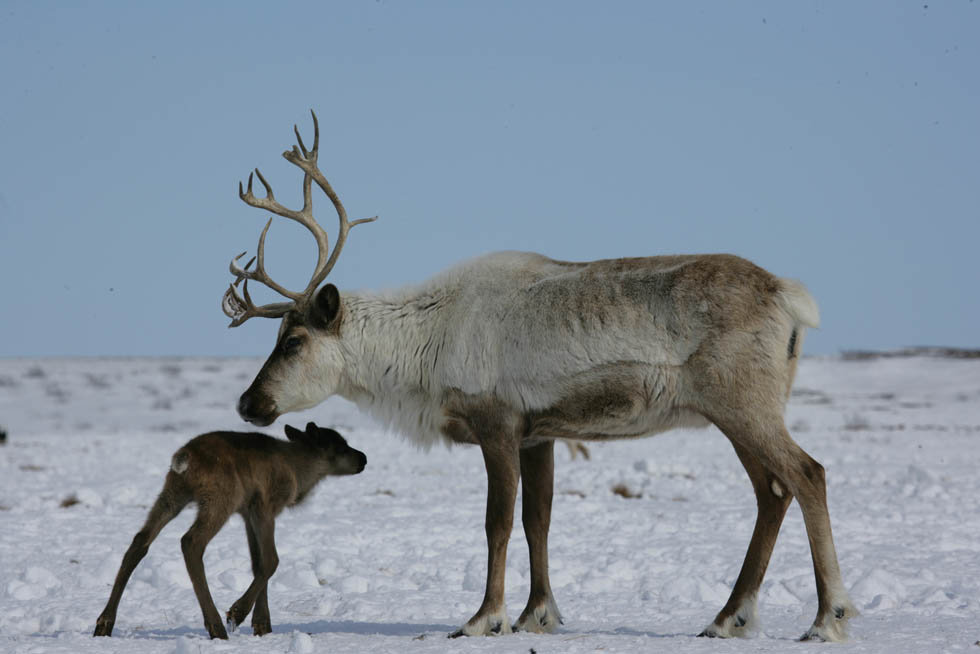 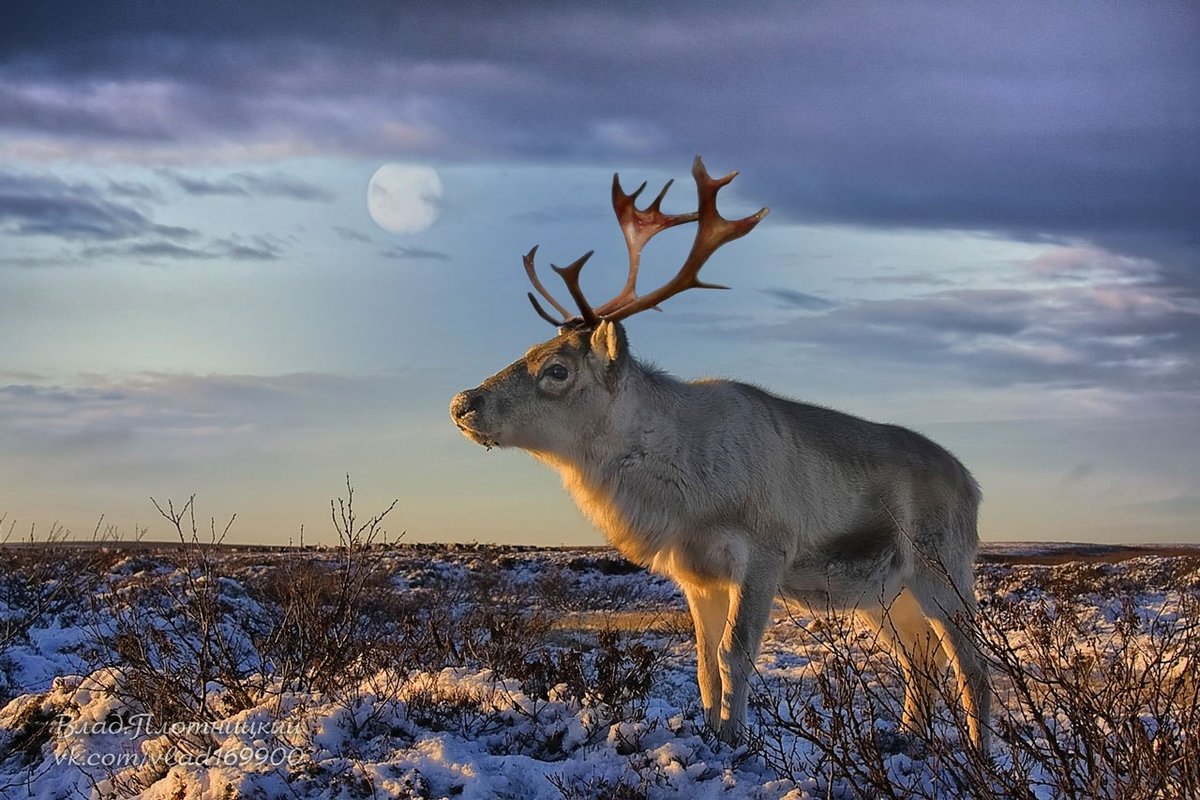 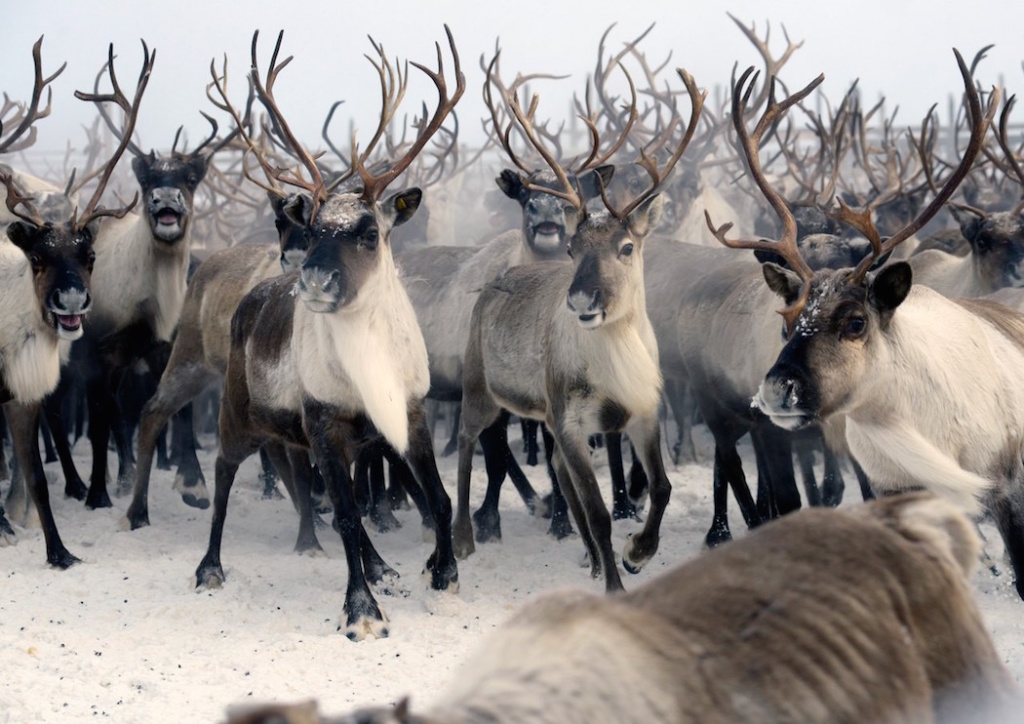 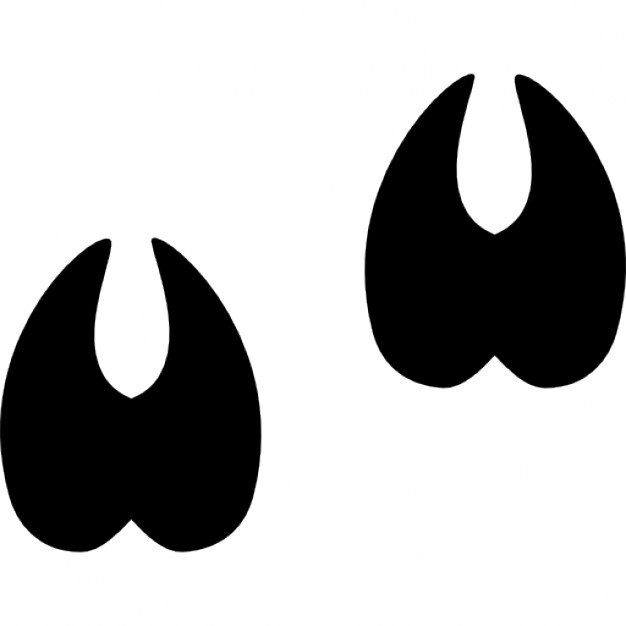